Муниципальное бюджетное общеобразовательное учреждение
Северская      гимназия
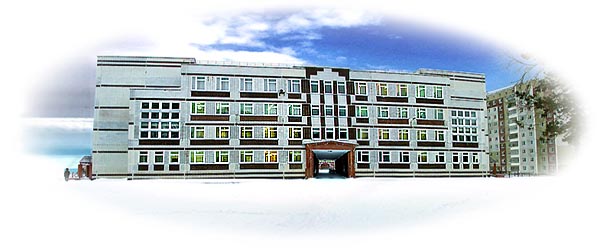 Метод проектов  - один из активных методов обучения  учащихся с учётом требования ФГОС
Яковлева Милена Анатольевна, учитель математики
Требования к результатам освоения   
 основной образовательной программы
ЛИЧНОСТНЫЕ
МЕТАПРЕДМЕТНЫЕ
ПРЕДМЕТНЫЕ
Самоопределение:
внутренняя позиция школьника;
Самоидентификация;
самоуважение и самооценка
Регулятивные:
управление своей 
деятельностью;
контроль и коррекция;
инициативность и 
самостоятельность
Основы системы
научных знаний
Смыслообразование:
мотивация (учебная, 
социальная); границы 
собственного
знания и «незнания»
Опыт «предметной» 
деятельности по 
получению,
преобразованию
и применению
нового знания
Коммуникативные:
речевая деятельность;
навыки сотрудничества
Познавательные:
работа с информацией;
работа с учебными моделями;
использование знако-
символических средств, 
общих схем решения;
выполнение логических 
операций сравнения,  анализа, 
обобщения, классификации, 
Установления аналогий, 
подведения под понятие
Ценностная и 
морально-этическая
ориентация:
ориентация на выполнение
морально-нравственных норм;
способность к решению моральных
проблем на основе децентрации;
оценка своих поступков
Предметные и метапредметные действия с учебным материалом
2
ВОПРОС:Какие педагогические технологии и подходы вы применяете?
Педагогические технологии и подходы в учебно - воспитательном процессе
развивающее обучение; 
проблемное обучение; 
коммуникативное обучение; 
проектная технология; 
 игровые технологии; 
 диалог культур; 
 информационно-коммуникативные технологии; 
 дидактическая многомерная технология; 
 групповые технологии; 
 компетентностный подход; 
 деятельностный подход;
личностно-ориентированный подход
ТЕМА СТАЖИРОВКИ
«Метод проектов  - один из активных методов обучения  учащихся с учётом требования  ФГОС»
ПРОГРАММА СОПРОВОЖДЕНИЯ ОБРАЗОВАТЕЛЬНОЙ ИНИЦИАТИВЫ
ЯРМАРКА ИДЕЙ
ФЕСТИВАЛЬ ТВОРЧЕСКИХ ИДЕЙ 
МЕТОДОЛОГИЧЕСКИЕ СЕМИНАРЫ И ТЕМАТИЧЕСКИЕ КОНСУЛЬТАЦИИ СПЕЦИАЛИСТОВ 
ПРЕДЗАЩИТА ПРОЕКТА И ПРЕДСТАВЛЕНИЕ РАБОТЫ НА ФОРУМЕ
ВОПРОС:Какие общеучебные умения и навыки формируются в процессе проектной деятельности?
Рефлексивные умения 
 Поисковые (исследовательские) умения
 Навыки оценочной самостоятельности
 Умения и навыки работы в сотрудничестве
 Коммуникативные умения
 Презентационные умения и навыки
ВОПРОС:Основные требования к проекту.
1.Необходимо наличие социально значимой задачи (проблемы).
2.Выполнение проекта начинается с планирования действий по разрешению проблемы.
3.Каждый проект обязательно требует исследовательской работы учащихся.
4.Результатом работы над проектом, иначе говоря, выходом проекта, является продукт.
5.Подготовленный продукт должен быть представлен заказчику.
Проблема – Проектирование (планирование) – Поиск информации – Продукт – Презентация
Спасибо за  внимание!


Сайт гимназиии -  www.gimnazia.vseversk.ru
E-mail  gimnaizja@tomsk – 7.ru